MS Project 2016 Level I
http://www.profburnett.com
Outline
Introductions
Class Outline
Review Class Website
3/7/2017
Copyright © Carl M. Burnett
2
Instructor Info
Carl Burnett
Instructor with MCC since 2007
Military – Corps of Engineers
IT Contractor - BAH, GD, Independent
profburnett@live.com
carl.burnett@montgomerycollege.edu
240.696.1906
3/7/2017
Copyright © Carl M. Burnett
3
Introductions
Name
Job
What do you to expect from course?
3/7/2017
Copyright © Carl M. Burnett
4
Class Website
Class Website

Download  Class Files

Bring in a Project to Manage
3/7/2017
Copyright © Carl M. Burnett
5
Course Outline
Session I
Lesson 1 - Overview of Project Management & MS Project
Lesson 2 - Starting a new project plan
Lesson 3 - Building a task list
Lesson 4 - Setting up resources
Session II
Lesson 5 - Assigning resources to tasks
Lesson 6 - Formatting and sharing your plan
Lesson 7 - Tracking progress
Lesson 8 - Project Management Toolkit
3/7/2017
Copyright © Carl M. Burnett
6
Session I
Lesson 1 - Overview of Project Management & MS Project
Lesson 2 - Starting a new project plan
Lesson 3 - Building a task list
Lesson 4 - Setting up resources
3/7/2017
Copyright © Carl M. Burnett
7
The Project Management Process
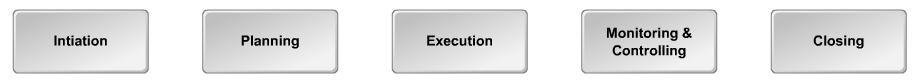 3/7/2017
Copyright © Carl M. Burnett
8
Definition of a Project
“A project is a sequence of unique, complex, and connected activities having one goal or purpose and that must be completed by a specific time, within budget, and according to specifications.”
3/7/2017
Copyright © Carl M. Burnett
9
Activities
An activity is a chunk of work
Activities are completed in sequence
Sequence determined by technical requirements
Think in terms of inputs and outputs
Characteristics of project activities
Unique
Complex
Connected
3/7/2017
Copyright © Carl M. Burnett
10
Characteristics of Projects
One goal
Specified Time
Within Budget
According to specification – Customer’s requirements
3/7/2017
Copyright © Carl M. Burnett
11
Project Parameters
Scope: 
Defines the boundaries of the project
What will be done in the project
What will NOT be done
Functional Specification
Statement of Work
Quality
Product quality - quality of project product 
Process quality - how well project managed
3/7/2017
Copyright © Carl M. Burnett
12
Project Parameters (cont.)
Cost: 
Estimate at first
Refined throughout
Time
Inverse relationship to cost
Future Time:
Resources
People
Equipment
Physical facilities
Supplies
Fixed or variable
Most impact on the schedule
3/7/2017
Copyright © Carl M. Burnett
13
The Scope Triangle
Time
Cost
Resource Availability
Scope
3/7/2017
Copyright © Carl M. Burnett
14
Creeps
Scope creep – Change in project
Hope creep – Project team member is behind schedule
Effort creep – Work not contributing to project progress
Feature creep – Adding features and functions to project product
3/7/2017
Copyright © Carl M. Burnett
15
MS Project 2016
MS Project 2016 Plans
3/7/2017
Copyright © Carl M. Burnett
16
Lesson 2: Starting a new project plan
Create New Plan
Set Start Date
Set Nonworking Days
Enter Plan Details
Student Exercise – Page 45
3/7/2017
Copyright © Carl M. Burnett
17
Lesson 3: Building a task list
The Work Breakdown Structure
Creating a task list
Enter Task Durations and Dates
Enter Milestones
Creating a project summary task
Link Tasks to Create Dependencies
Manual and Automatic Scheduling
Plan Duration and Finish Date
Task Information
Student Exercise – Page 70
3/7/2017
Copyright © Carl M. Burnett
18
Work Breakdown Structure
“A hierarchical description of the work that must be done to complete the project as defined in the Project Overview Statement.”
Inputs
Project Charter (POS)
Requirements Document
Terms
Activity: Chunk of work
Tasks: Smaller chunk of work.  Activities are made up of tasks
Work Package:  Complete description of how the tasks that make up the activity will actually be done
3/7/2017
Copyright © Carl M. Burnett
19
Work Breakdown Structure
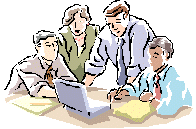 Project  Requirement Document (PRD)
Work Breakdown Schedule(WBS)
Charter
A    B    C   D
Phases
Dictionary
PRTM
RAM
Estimate
Network Chart
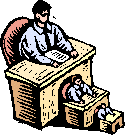 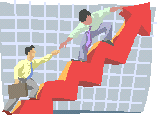 Activity
Work Pak
3/7/2017
Copyright © Carl M. Burnett
20
Work Breakdown Structure (WBS)
Work Breakdown Chart
Work Pack Breakdown
Task Number Identification Scheme
1.0
1.1
1.1.1
A
A.a
A.a.(a)
3/7/2017
Copyright © Carl M. Burnett
21
Decomposition
Goal
Level # 0
The process of breaking down work into a hierarchy of activities, tasks, and work packages

Uses
 Estimate Duration
 Determine Resources
 Schedule Work
Activity
Activity
Activity
Level # 1
Activity
Activity
Activity
Level # 2
Activity
Level # n
Task # 1
Task #2
Task # 3
Task # n
Work Package
3/7/2017
Copyright © Carl M. Burnett
22
Uses for the WBS
Thought Process Tool
Architectural Design Tool
Planning Tool 
Project Status Reporting Tool
3/7/2017
Copyright © Carl M. Burnett
23
Generating the WBS
Top-Down Approach:  Start with goal and continue to partition work until it has been sufficiently defined
Team Approach Variation
Subteam Approach Variation
Bottom-Up Approach:  First-level tasks are identified.  Then groups are formed around first-level tasks where these groups brainstorm the activities needed to complete the first-level task.
3/7/2017
Copyright © Carl M. Burnett
24
Six Criteria to Test for WBS Completeness
Status/Completion is measurable
The activity is bounded
The activity has a deliverable
Time and cost are easily estimated
Activity duration is within acceptable limits
Work assignments are independent

Seventh Criteria – Project manager’s judgment that the WBS is not complete
3/7/2017
Copyright © Carl M. Burnett
25
Exceptions to the Completion Criteria Rule
Stopping Before Completion Criteria Are Met
Decomposing Beyond Completion of the Criteria
3/7/2017
Copyright © Carl M. Burnett
26
Approaches to Building the WBS
Noun-type: In terms of the components of the deliverable
Physical Decomposition
Functional Decomposition
Verb-type: In terms of the actions that must be done to produce the deliverable
Design-build-test-implement
Objectives
Organizational:  In terms of the units that will create the deliverable
Geographic
Departmental
Business Process
3/7/2017
Copyright © Carl M. Burnett
27
Representing WBS Tree Structure
My Training Manual
1 Start Book
7 Print Phase
6 Review Phase
5 Edit Phase
3 Outline Phase
4 Development Phase
2 Research Phase
1 - Check Grammar, Spelling, and Proofread
2 - Check for Technical Accuracy
1 - Create Outline
2 - Present to Publisher
3 - Review with Subject Matter Expert
4 - Revise Outline
1 - Print Proof
2 - Review Proof
3 - Print Final
1- Investigate the Software
2 - Search the Web
3 - Interview Subject Matter Experts
1 - Write Lessons 1-5
2 - Write Lessons 6-10
3 - Add Graphics
1 - Approve Editing Changes
2 - Meet with Editor
8 Book Complete
3/7/2017
Copyright © Carl M. Burnett
28
Representing WBS Indented Outline
Activity 	Sub-Task	Activity / Task
Task No
5	Edit Phase
	   	1	Check Grammar, Spelling, and Proofread
		2	Check for Technical Accuracy
	6	Review Phase
		1	Approve Editing Changes
		2	Meet with Editor
	7	Print Phase
		1	Print Proof
		2	Review Proof
		3	Print Final
	8	Book Complete
Activity 	Sub-Task	Activity / Task
Task No
			My Training Manual
	1	Start Book
	2	Research Phase
	  	1	Investigate the Software
	   	2	Search the Web
	   	3	Interview Subject Matter Experts
	3	Outline Phase
	  	1	Create Outline
	   	2	Present to Publisher
	   	3	Review with Subject Matter Expert
	   	4	Revise Outline
	4	Development Phase
	   	1	Write Lessons 1-5
	   	2	Write Lessons 6-10
	   	3	Add Graphics
3/7/2017
Copyright © Carl M. Burnett
29
Representing WBS Waterfall Structure
3/7/2017
Copyright © Carl M. Burnett
30
Task Duration Estimates
E = Estimated Duration
M = The Most Probable Time
O = The Most Optimistic Time (5% Probability)
P = The Most Pessimistic Time (5% Probability)
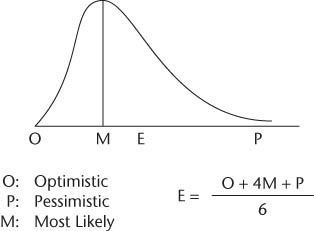 3/7/2017
Copyright © Carl M. Burnett
31
Units
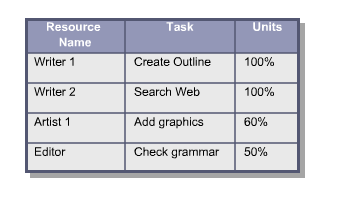 Percentage of a resource’s time
Resource working half-time on task
3/7/2017
Copyright © Carl M. Burnett
32
WBS
3/7/2017
Copyright © Carl M. Burnett
33
Task Relationships
Finish-to-Start (FS)
Finish-to-Finish (FF)
Start-to-Start (SS)
Start-to-Finish (SF)
3/7/2017
Copyright © Carl M. Burnett
34
Lesson 4 - Setting Up Resources
Set Up Resources
Enter Maximum Capacity
Entering Pay Rates
Adjusting Work Time
Setting Up Cost Resources
Documenting Resources
Student Exercise – Page 95
3/7/2017
Copyright © Carl M. Burnett
35
Session I - Review
Lesson 1 - Overview of Project Management & MS Project
Lesson 2 - Starting a new project plan
Lesson 3 - Building a task list
Lesson 4 - Setting up resources
3/7/2017
Copyright © Carl M. Burnett
36
Session II
Lesson 5 - Assigning resources to tasks
Lesson 6 - Formatting and sharing your plan
Lesson 7 - Tracking progress
Lesson 8 - Project Management Toolkit
3/7/2017
Copyright © Carl M. Burnett
37
Lesson 5: Assigning Resources to Tasks
Assigning Resources to Tasks
Control Work Assignments
Assign Cost Resource to Tasks
Check Plan
Student Exercise – Page 120
3/7/2017
Copyright © Carl M. Burnett
38
Lesson 6: Formatting and Sharing Your Plan
Customize the Gantt Chart
Add Tasks to Timeline
Customize Reports
Copy Views and Reports
Print Views and Reports
Student Exercise – Page 148
3/7/2017
Copyright © Carl M. Burnett
39
Lesson 7 - Tracking Progress
Understanding Progress Tracking
Saving a Baseline Plan
Tracking a Plan As Scheduled
Entering Task Completion
Student Exercise – Page 172
3/7/2017
Copyright © Carl M. Burnett
40
Lesson 8 - Project Management Toolkit
3/7/2017
Copyright © Carl M. Burnett
41
Session II - Review
Lesson 5 - Assigning Resources to Tasks
Lesson 6 - Formatting and Sharing Your Plan
Lesson 7 - Tracking Progress
Lesson 8 - Project Management Toolkit
3/7/2017
Copyright © Carl M. Burnett
42
MS Project 2016 - Level II
Session 1
Lesson 1 – Advanced task scheduling
Lesson 2 - Fine-tuning task details
Lesson 3 - Fine-tuning resource and assignment details
Lesson 4 - Fine-tuning the Project plan
Lesson 5 - Organizing project details
Session 2
Lesson 6 - Tracking progress on tasks and assignments
Lesson 7 - Viewing and reporting project status
Lesson 8 – Advanced formatting, printing and report formatting
Lesson 9 – Customizing, Sharing and Consolidating Projects
3/7/2017
Copyright © Carl M. Burnett
43